Evaluation report of Russia's distributor network
1. Introduction of XXX(dealer name+city)
2. ХХХ business Plan 
3. Comprehensive evaluation
GAC Motor Rus , Ltd.
XX.XX 2025
Background
1
XXX dealer
1. Introduction of “XXX ”
2
XXX dealer
1. Introduction of “XXX ”
XXX Auto sales records ( 2022 – 2024)
Пожалуйста укажите здесь объемы продаж по каждому бренду
3
XXX dealer
2. Business plan of XXX -Brands around and detailed information
Location detailed information
GPS Position and other brands nearby
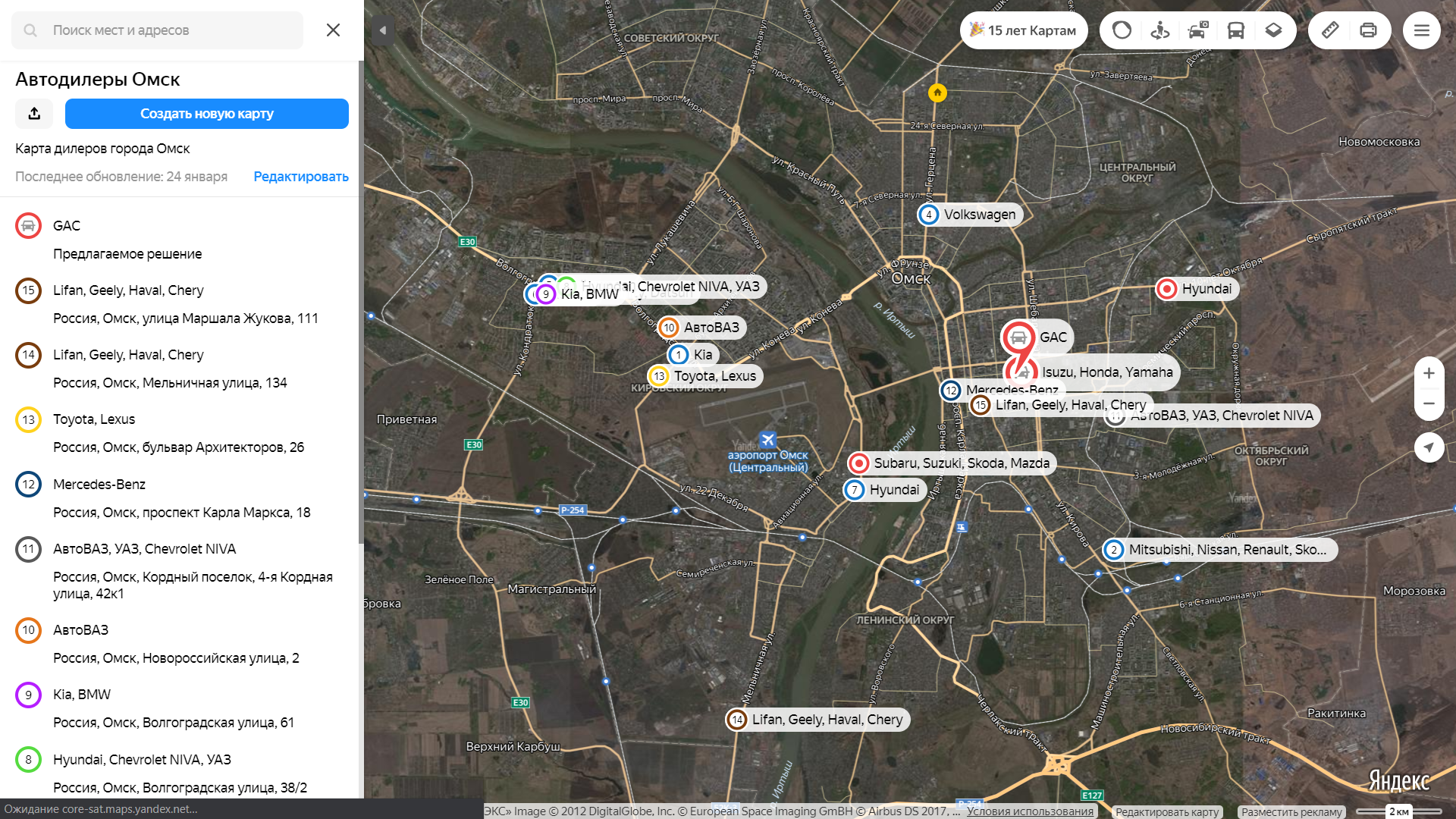 Пожалуйста укажите дистанцию до ближайшего ДЦ GAC
4
XXX dealer
2. Business Plan of XXX  - GAC proposal outside view
2:
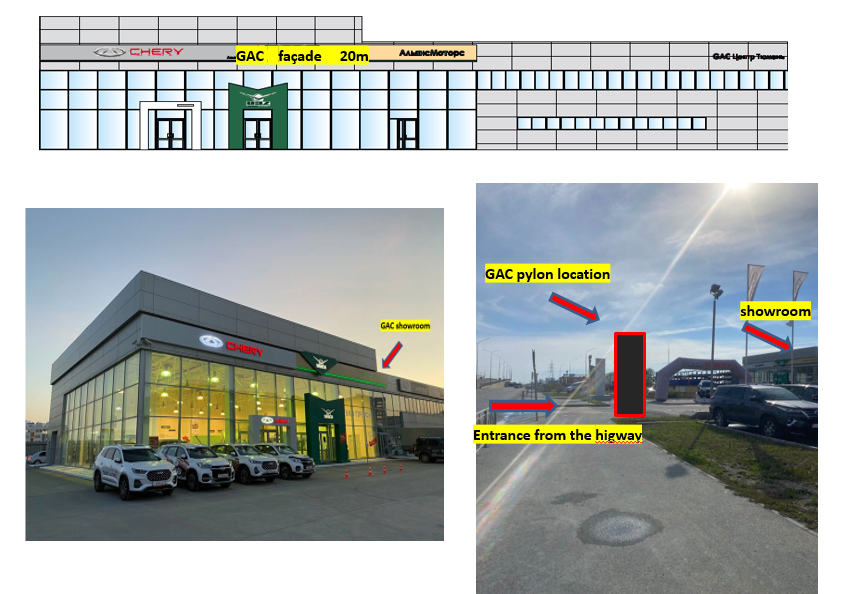 1:
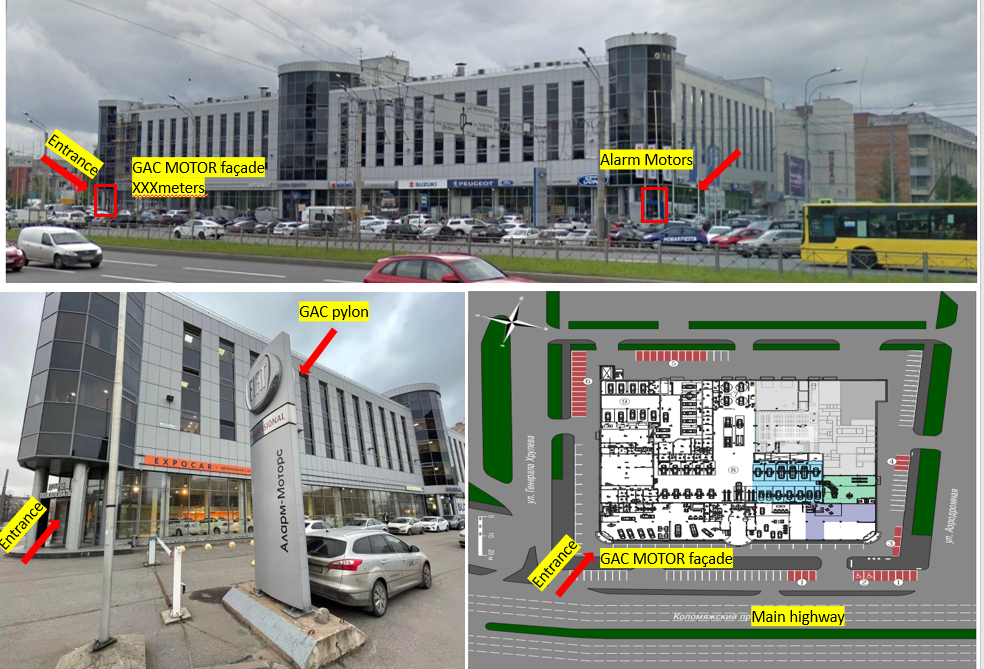 Пожалуйста прикрепите фото, 
дающие наглядное представление о расположении ДЦ, 
его близлежащем окружении и
соседских брендах
XXX dealer
2. Business Plan. GAC proposal Interior view
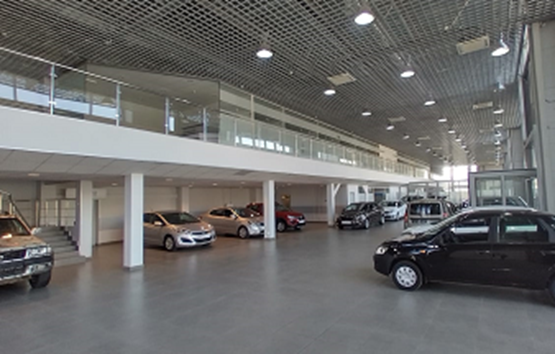 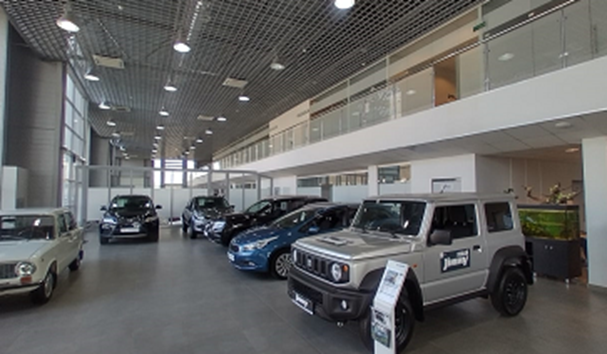 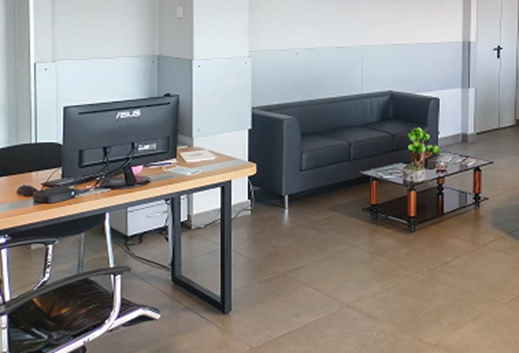 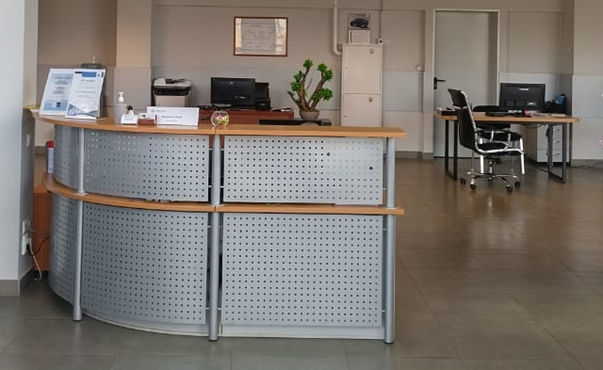 XXX dealer
2. Business Plan. GAC proposal Service Station
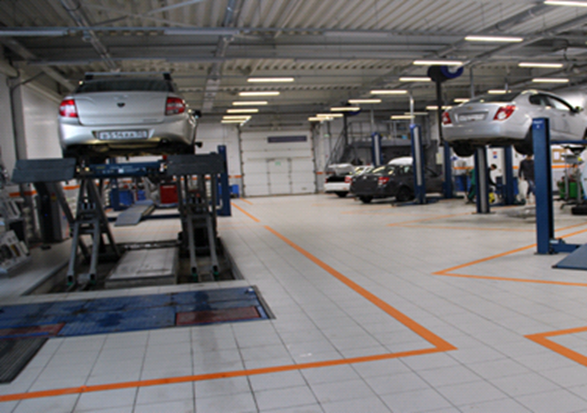 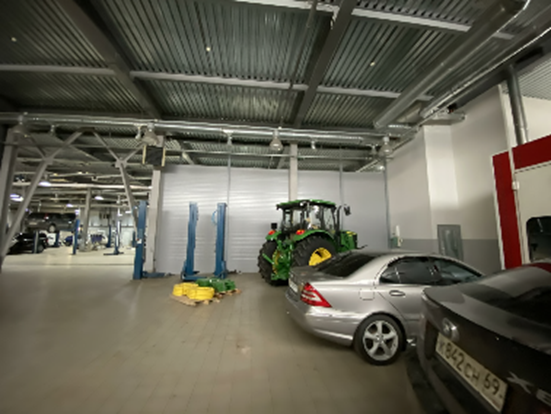 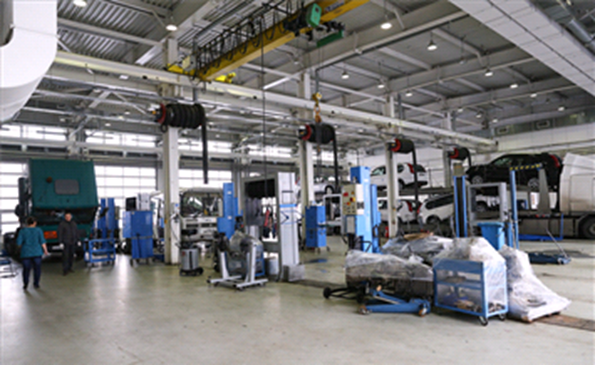 XXX dealer evaluation
GAC location layout
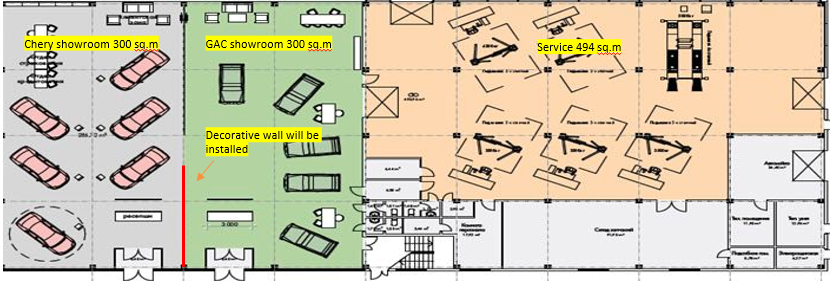 Пожалуйста приложите план здания
XXX dealer
GAC Brand 
General Manager
2. Business Plan -Organizational chart for GAC brand
XXX dealer evaluation
Shipment plan
2025 year plan
2025-2028 year plan
XXX dealer
3. Comprehensive Evaluation
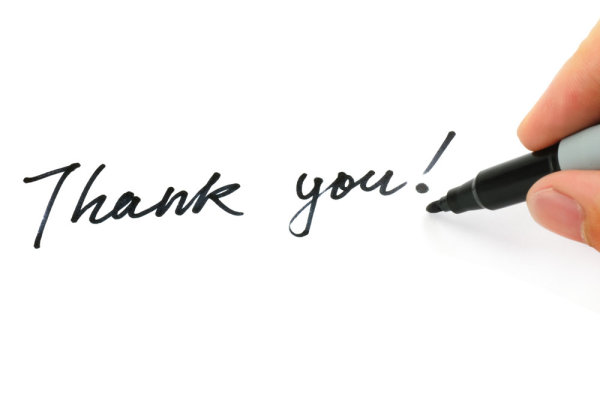 Пожалуйста укажите контактные данные: 
название компании, 
имя контактного лица, номер телефона, 
адрес электронной почты
12